MÔN: TOÁN
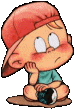 Ôn bài cũ
Bài 1:
Tính giá trị của c + d nếu:
c = 10  và d =25   
b) c =15cm và d = 45cm
a) Nếu c =10 và d = 25 thì c +d = 10 + 25 = 35
b)Nếu c= 15cm và d= 45cm thì c +d =15 + 45 =60(cm)
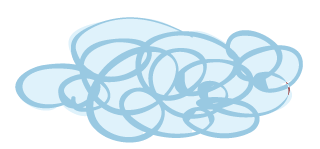 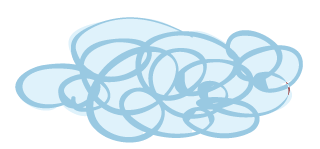 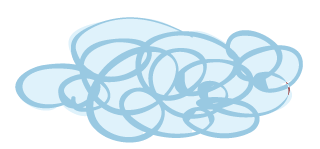 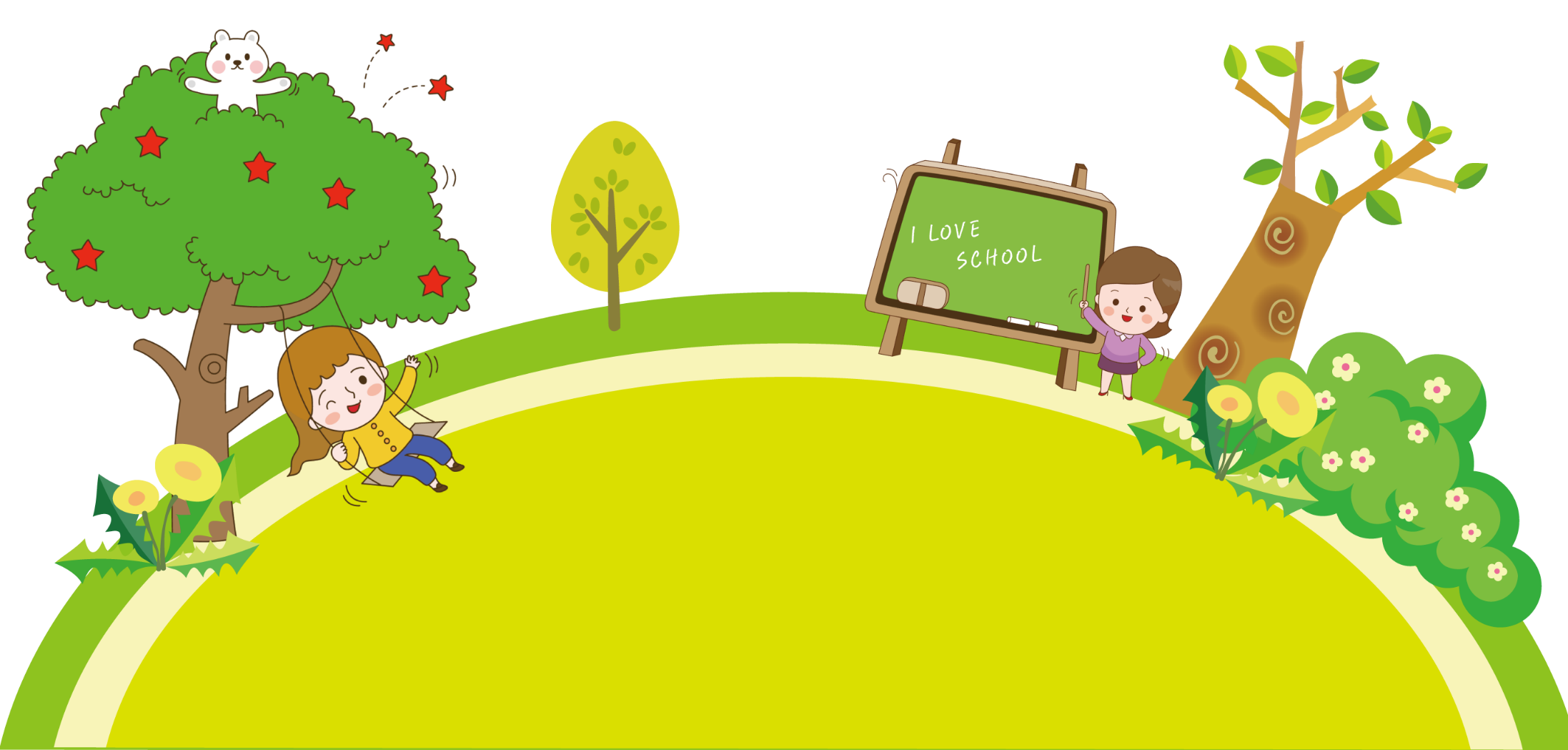 Toán
Biểu thức có chứa ba chữ
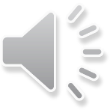 [Speaker Notes: 更多精彩模板请关注【沐沐槿PPT】https://mumjin.taobao.com/]
1. Ví dụ: An, Bình, và Cường cùng câu cá. An câu được … con cá. Bình câu được … con cá. Cường câu được … C¶ ba người có tất cả … con cá.
a
b
1
2
5
0
3
1
c
2
4
0
?
Số cá câu được có thể là:
2
3
4
2 + 3 + 4
5
1
0
5 + 1 + 0
1
0
2
1 + 0 + 2
…
…
…
…
a
b
c
a + b + c
a + b + c  là biểu thức có chứa ba chữ.
Số cá câu được có thể là:
Ví dụ:
2
3
4
2 + 3 + 4
5
1
5 + 1 + 0
0
…
…
…
…
a
b
c
a + b + c
a + b + c  là biểu thức có chứa ba chữ.
thì a + b + c =
Nếu a = 2, b = 3, c = 4
2 + 3 + 4 = 5 + 4=  9
9 là một giá trị của biểu thức a + b + c.
Nếu a = 5, b = 1, c = 0
thì a + b + c =
5 + 1 + 0 = 6 + 0 = 6
6 là một giá trị của biểu thức a + b + c.
2
3
4
2 + 3 + 4
5
1
0
5 + 1 + 0
1
0
2
1 + 0 + 2
…
…
…
…
a
c
b
a + b + c
a + b + c  là biểu thức có chứa ba chữ.
Mỗi lần thay chữ bằng số ta tính được
 một giá trị của biểu thức a + b + c
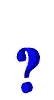 Mỗi lần thay chữ bằng số ta tính được gì?
Hãy lấy ví dụ về biểu thức có chứa ba chữ ?
m : q + p – 12
m – n – p
a + x + y
Luyện tập:
Bài 1: Tính giá trị của a + b + c  nếu:
a) a = 5 , b = 7 và c = 10.
Nếu a = 5, b = 7, c = 10 thì a + b + c = 5 + 7 +10
                                                           = 12 + 10 = 22
b) a = 12, b = 15 và c = 9
Nếu a =12, b = 15, c = 9 thì a + b + c = 12 + 15 + 9 
						          = 27 + 9 = 36
Bài 2:  a x b x c  là biểu thức có chứa ba chữ .
Nếu a = 4, b = 3 và c = 5 thì giá trị của  a x b x c là:
4 x 3 x 5 =
60
12 x 5 =
a x b x c =
Tính giá trị của a x b x c nếu:
a) a = 9, b = 5 , c = 2.
Nếu a = 9, b = 5 và c = 2 thì giá trị của  a x b x c là:a x b x c = 9 x 5 x 2 = 45 x 2 = 90
b) a = 15, b = 0, c = 37.
Nếu a =15,b = 0 và c=37 thì giá trị của  a x b x c là:  a x b x c = 15 x 0 x 37 = 0 x 37 = 0
Bài 3: Cho biết m = 10, n = 5, p = 2, tính giá trị cuả biểu thức:
m + n + p
     m + ( n + p)
b)  m - n - p
    m - ( n + p)
c)    m + n x p
       (m + n) x p
a)Nếu m=10, n=5, p=2 thì m + n +p = 10 + 5 + 2 =17
Nếu m =10, n =5, p = 2 thì m +( n + p) = 10 + (5 + 2) 
						           = 10 + 7 = 17
Bài 3: Cho biết m = 10, n = 5, p = 2, tính giá trị của biểu thức:
b)   m - n - p
      m - ( n + p)
b)Nếu m = 10, n = 5, p = 2 thì m – n – p = 10 – 5 – 2 = 3
Nếu m = 10, n = 5, p =2 thì m – (n + p) = 10 – (5 + 2)
						            = 10 – 7 = 3
Bài 3: Cho biết m = 10, n = 5, p = 2, tính giá trị cuả biểu thức:
c)       m + n x p
        (m + n) x p
c) Nếu m=10, n =5, p = 2 thì m + n x p = 10 + 5 x 2 
						           = 10 + 10 = 20
Nếu m=10, n =5, p =2 thì (m + n ) x p = ( 10 + 5 ) x 2
						          = 15 x 2 = 30
Bài 4: Độ dài của các cạnh của tam giác là a, b, c.
a) Gọi P là chu vi của hình tam giác. Viết công thức tính chu vi P của hình tam giác đó.
b
a
c
P = a + b + c
P = a + b + c
b) Tính chu vi của hình tam giác biết:
    a = 5cm,    b = 4cm,    c = 3cm

    a = 10cm,  b = 10cm,  c = 5cm

    a = 6dm,    b = 6dm,    c = 6dm
P = 5 + 4 + 3 = 12 ( cm)
P = 10 + 10 + 5 = 25 (cm)
P = 6 + 6 + 6 = 18 (dm )
Cho tam giác ABC có độ dài các cạnh lần lượt là a, b, c. Lập công thức tính chu vi P của tam giác ABC.
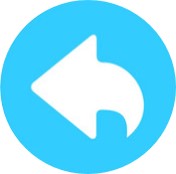 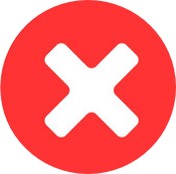 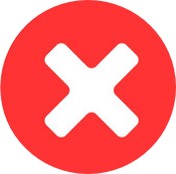 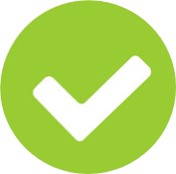 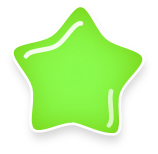 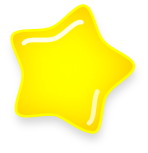 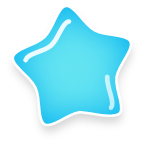 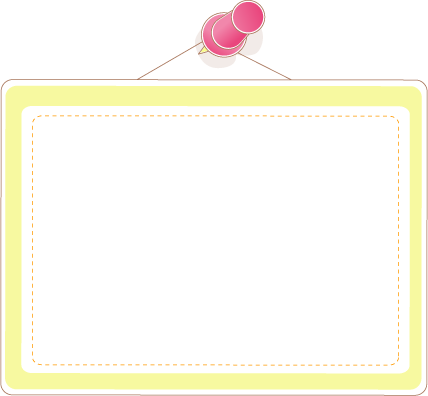 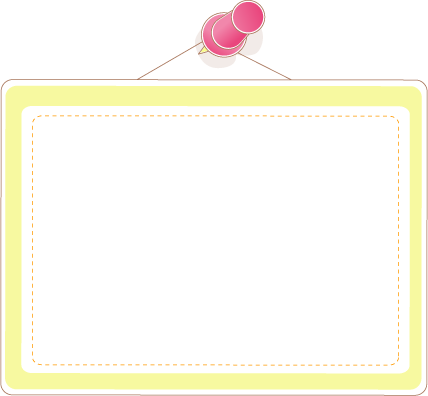 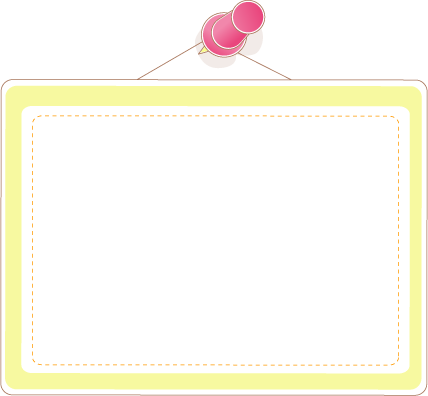 P = a + b + c
P = a x b x c
P= ( a + b ) x c
Tính P nếu a = 50cm, b = 30cm và c = 40cm.
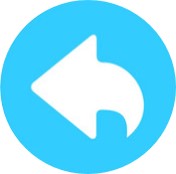 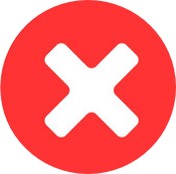 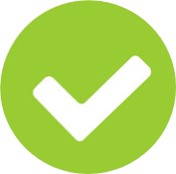 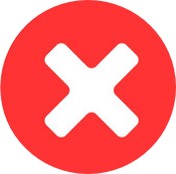 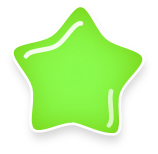 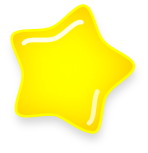 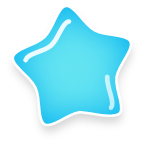 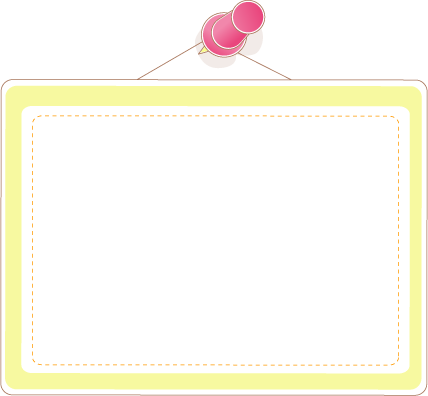 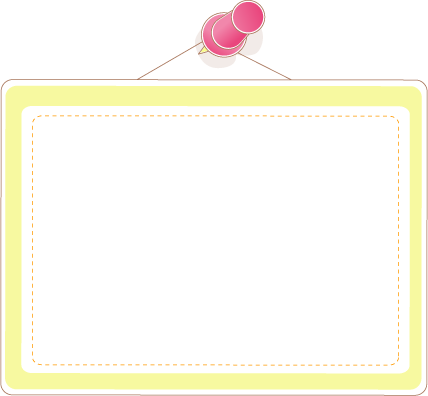 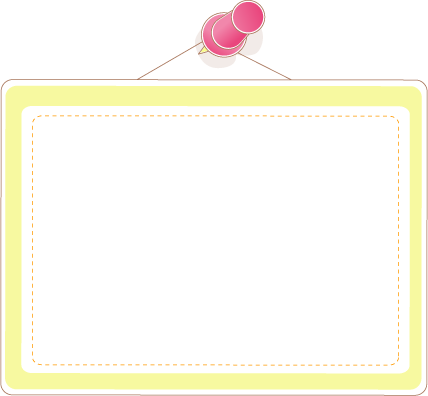 100 cm
120 cm
120
202 – x = 99
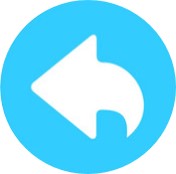 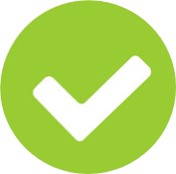 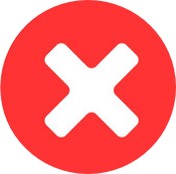 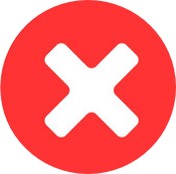 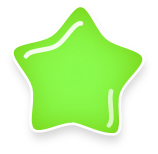 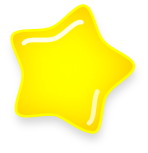 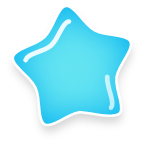 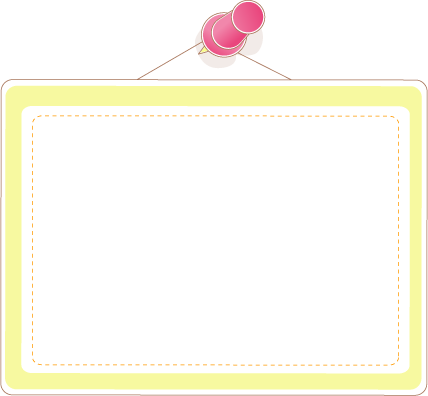 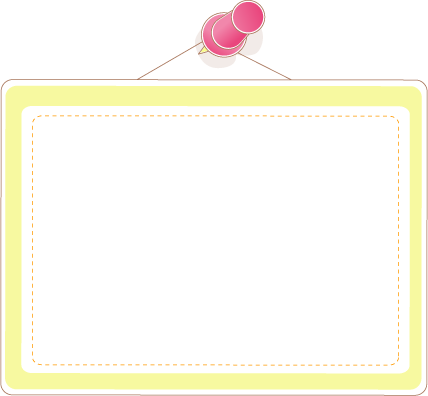 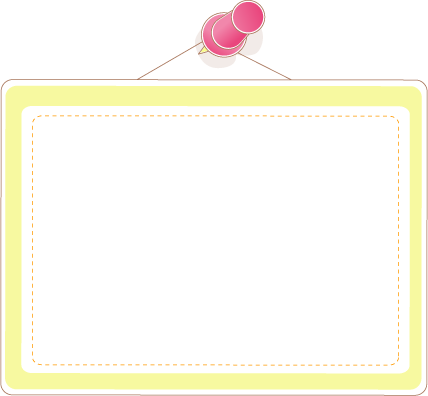 100
301
103
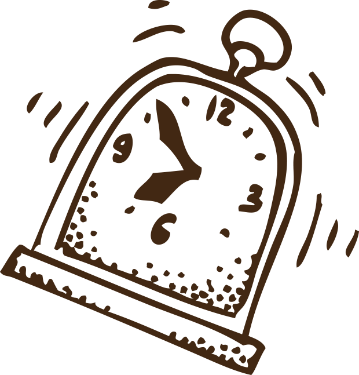 Dặn dò
 Hoàn thành bài tập vào vở, chụp hình gửi cô. 
 Chuẩn bị bài mới.
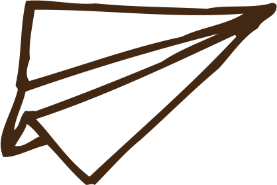 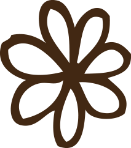 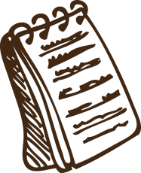 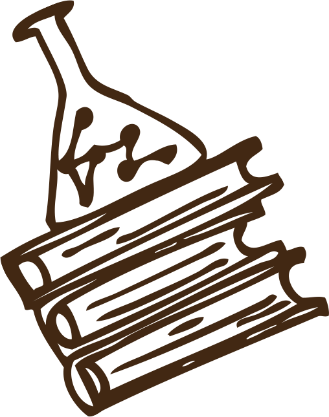 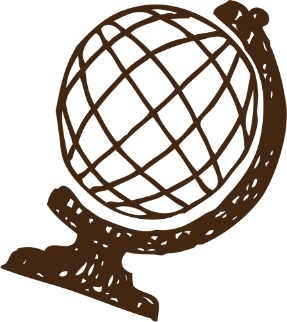 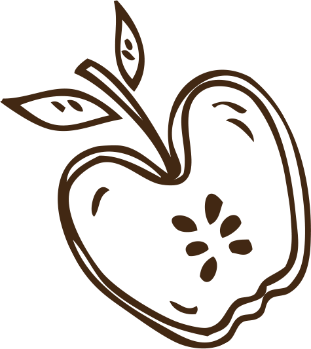 Thank you!
EXIT